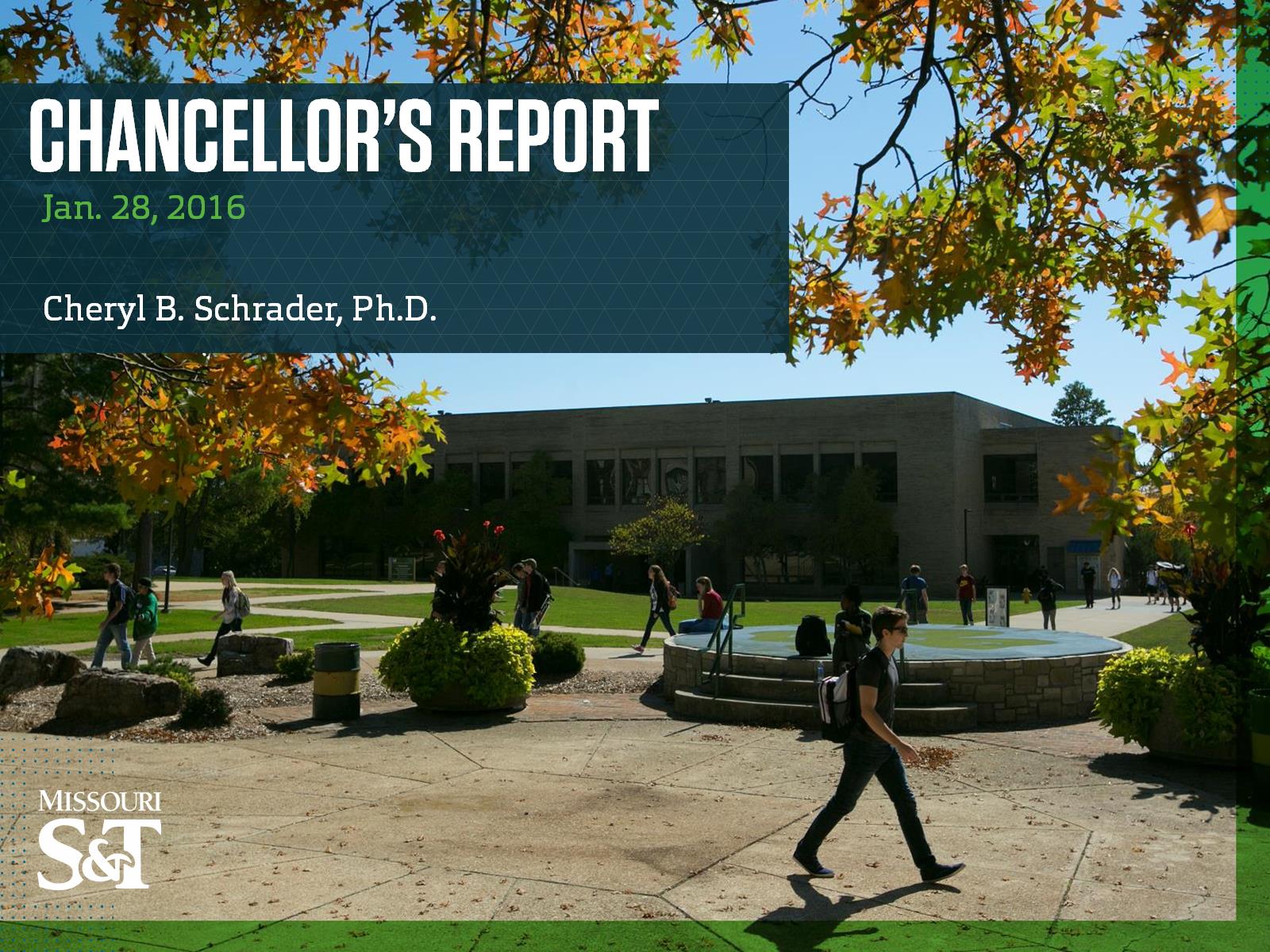 CHANCELLOR’S REPORT
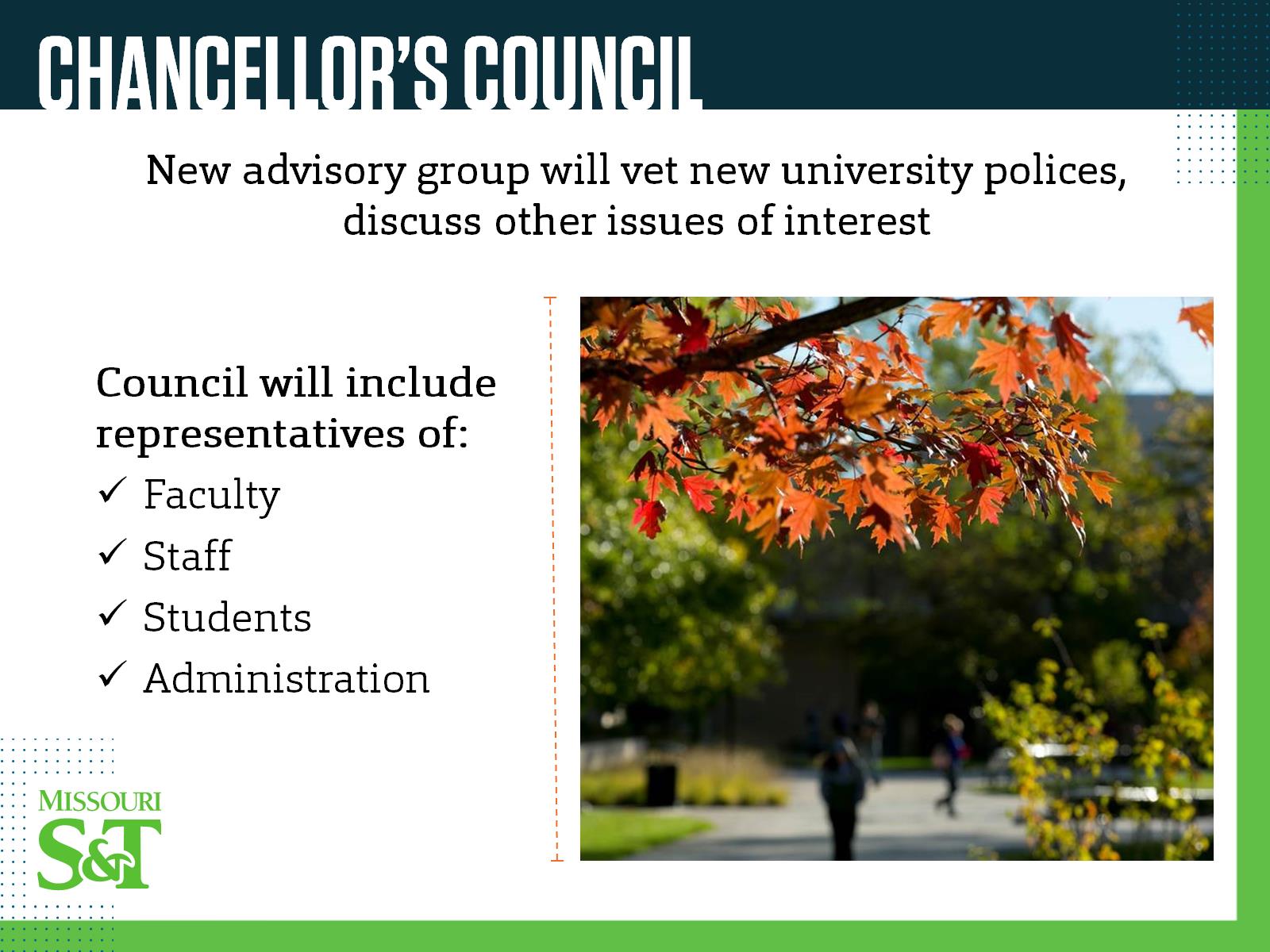 CHANCELLOR’S COUNCIL
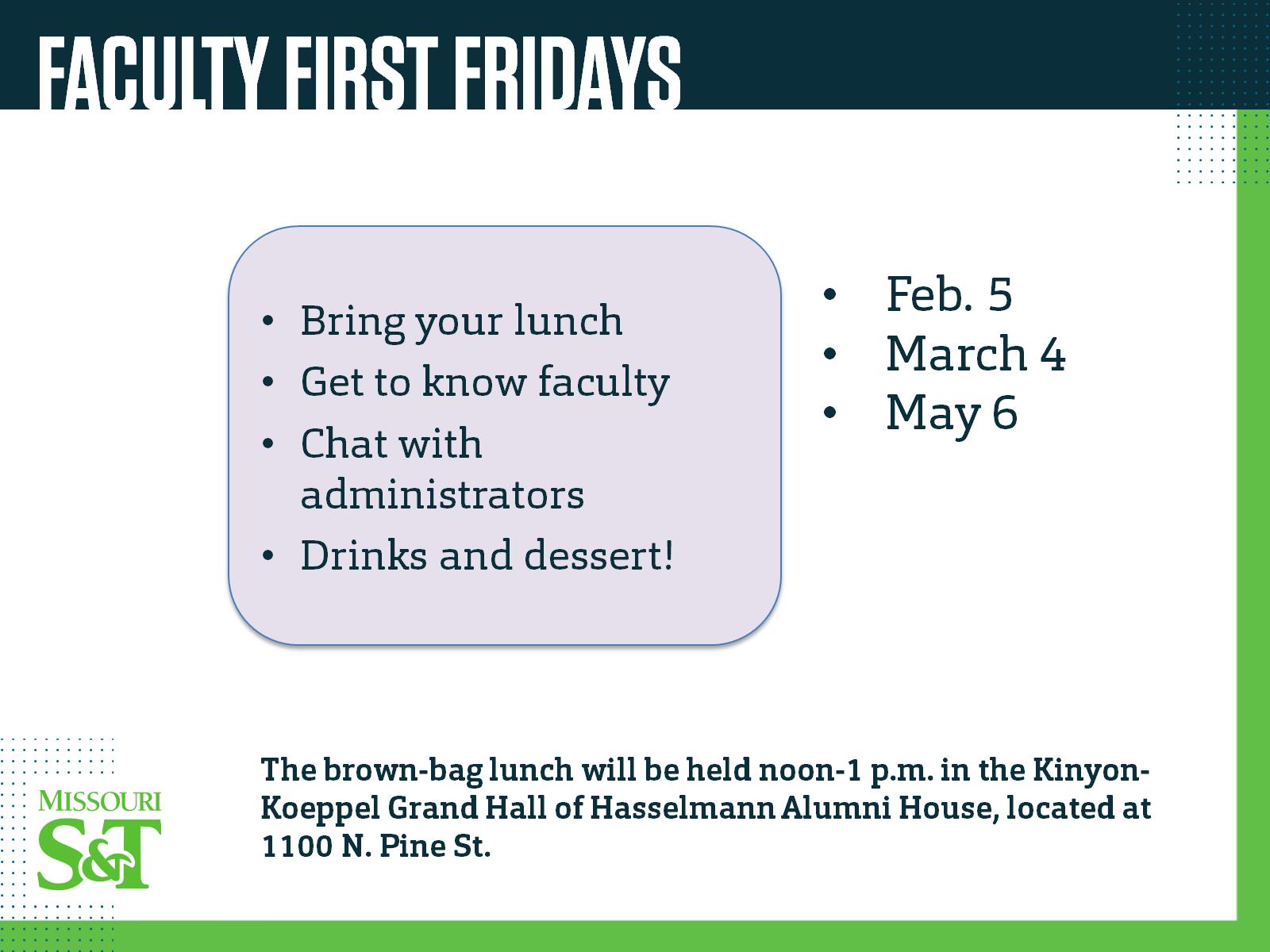 FACULTY FIRST FRIDAYS
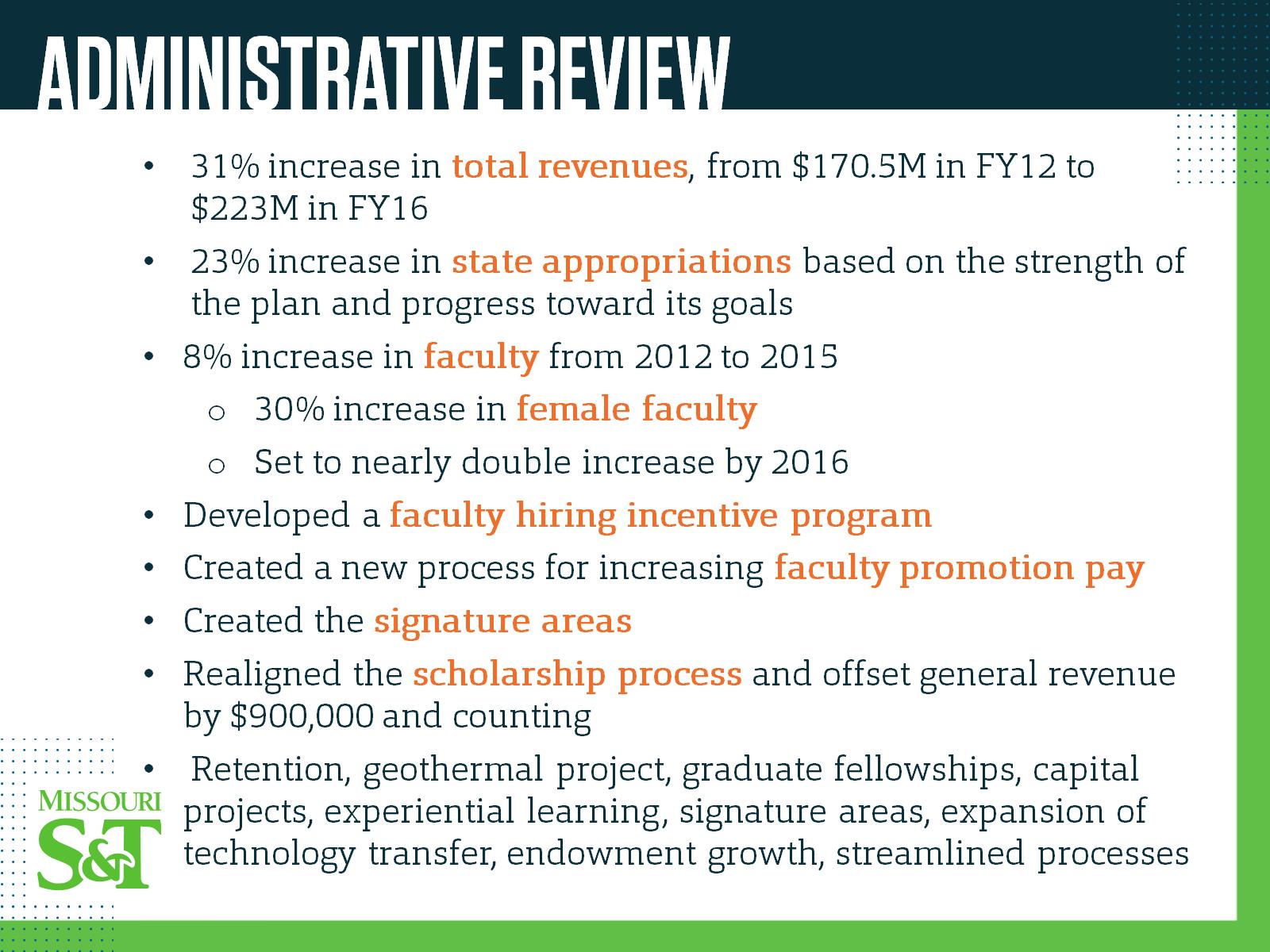 ADMINISTRATIVE REVIEW
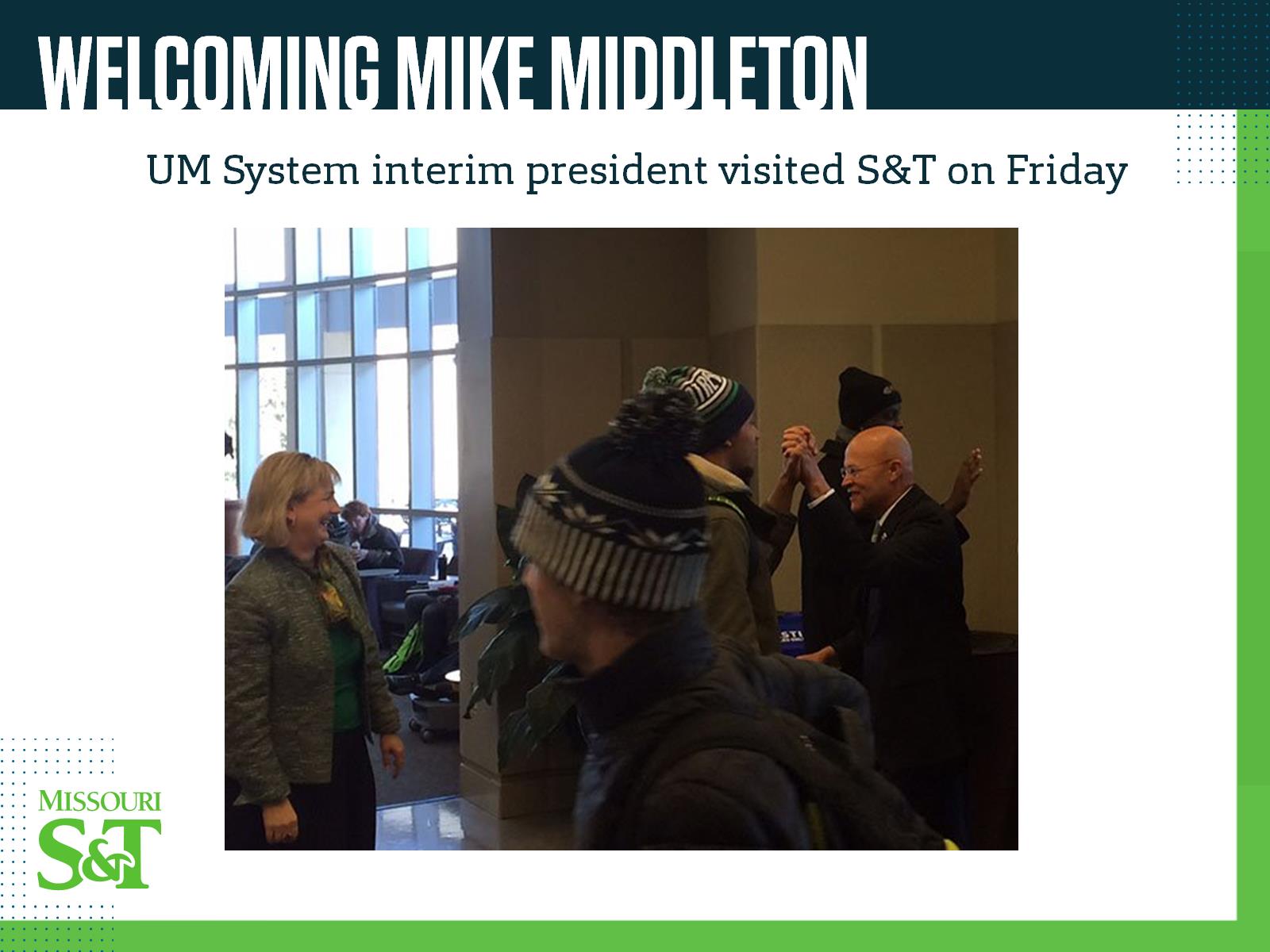 WELCOMING MIKE MIDDLETON
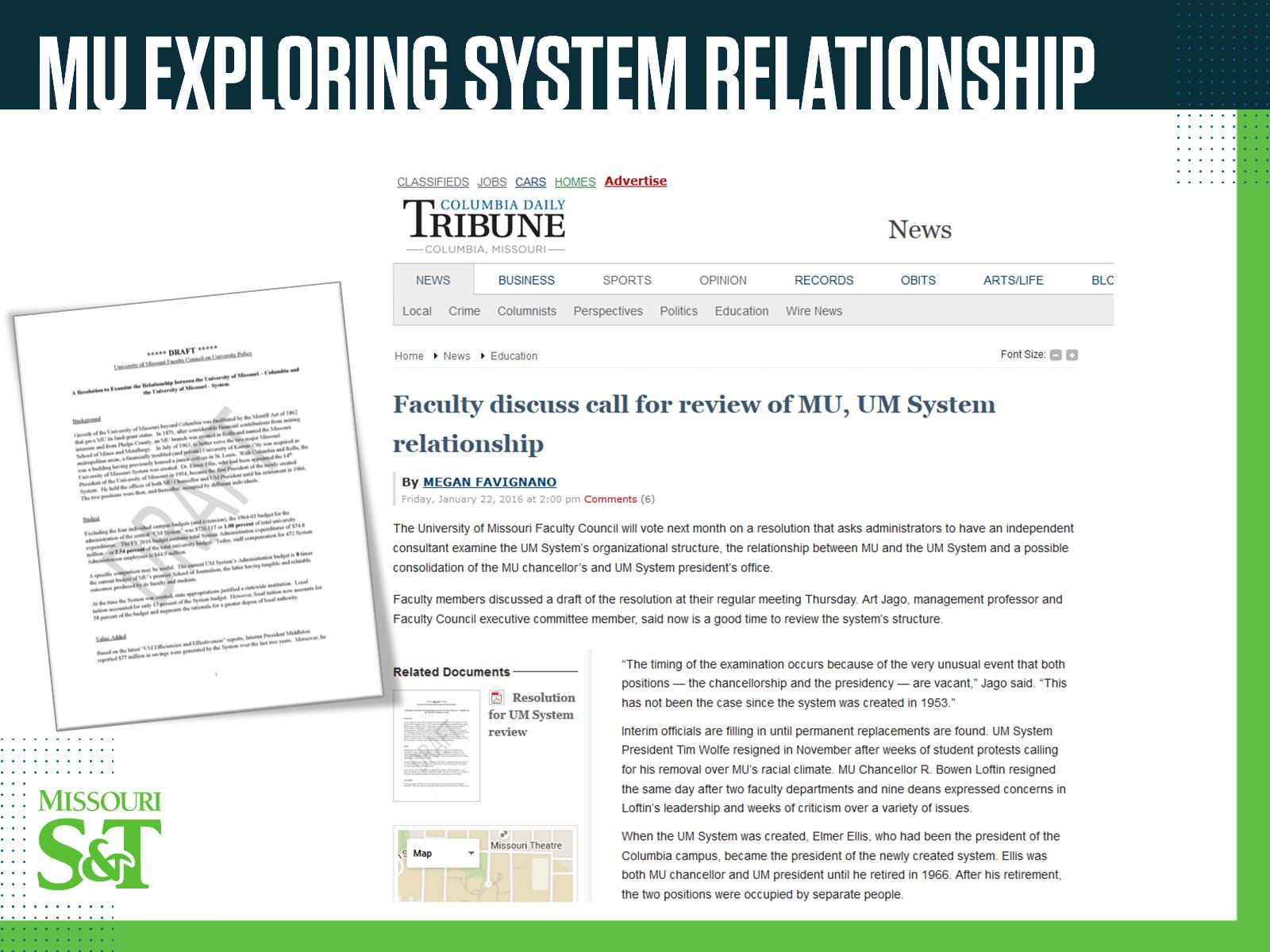 MU EXPLORING SYSTEM RELATIONSHIP
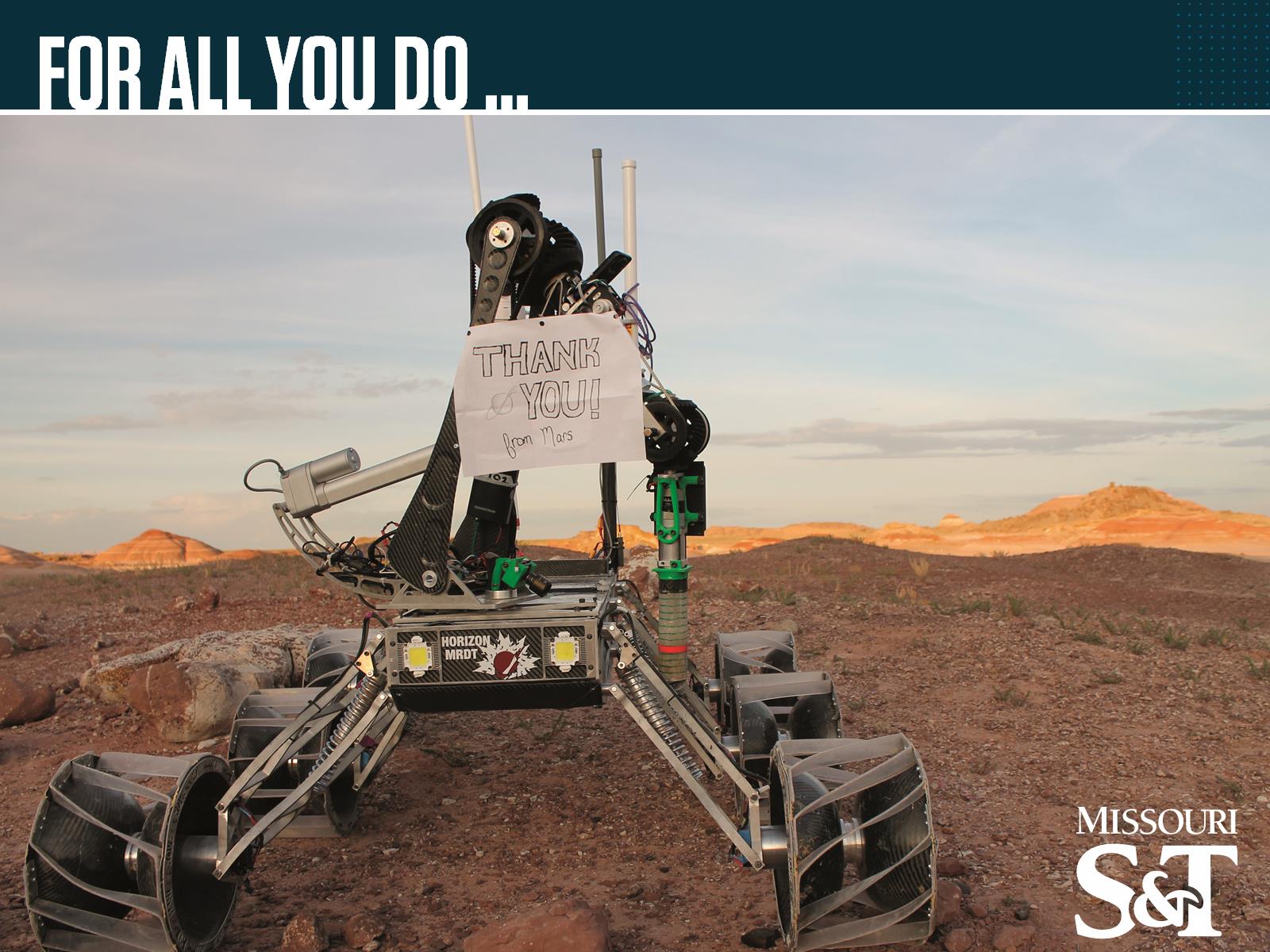 FOR ALL YOU DO …